Ekstensivering med slæt
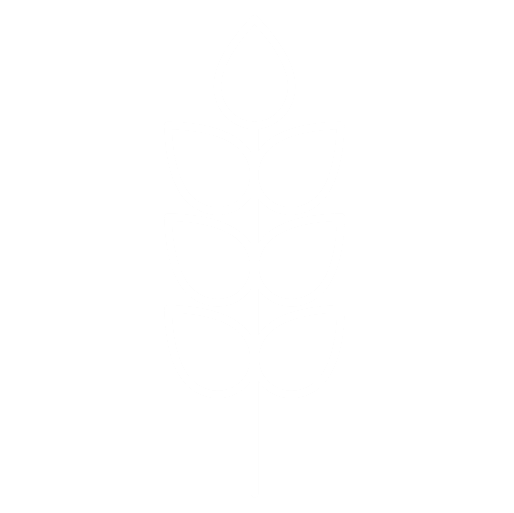 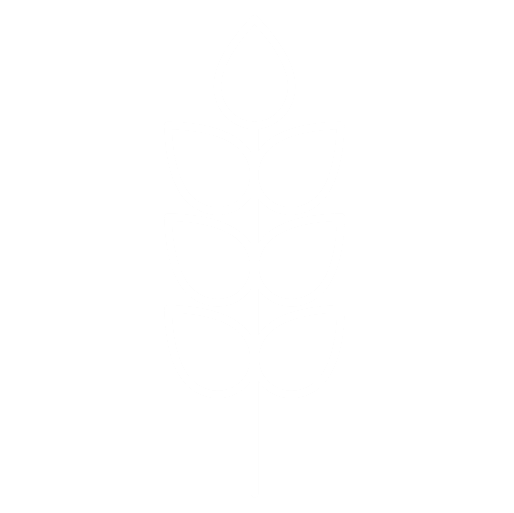 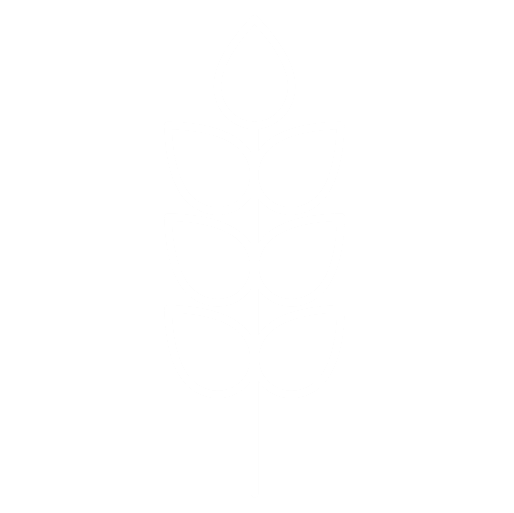 24.-26. januar 2023
/ Ministeriet for Fødevarer, Landbrug og Fiskeri - Landbrugsstyrelsen / Titel på præsentation
1
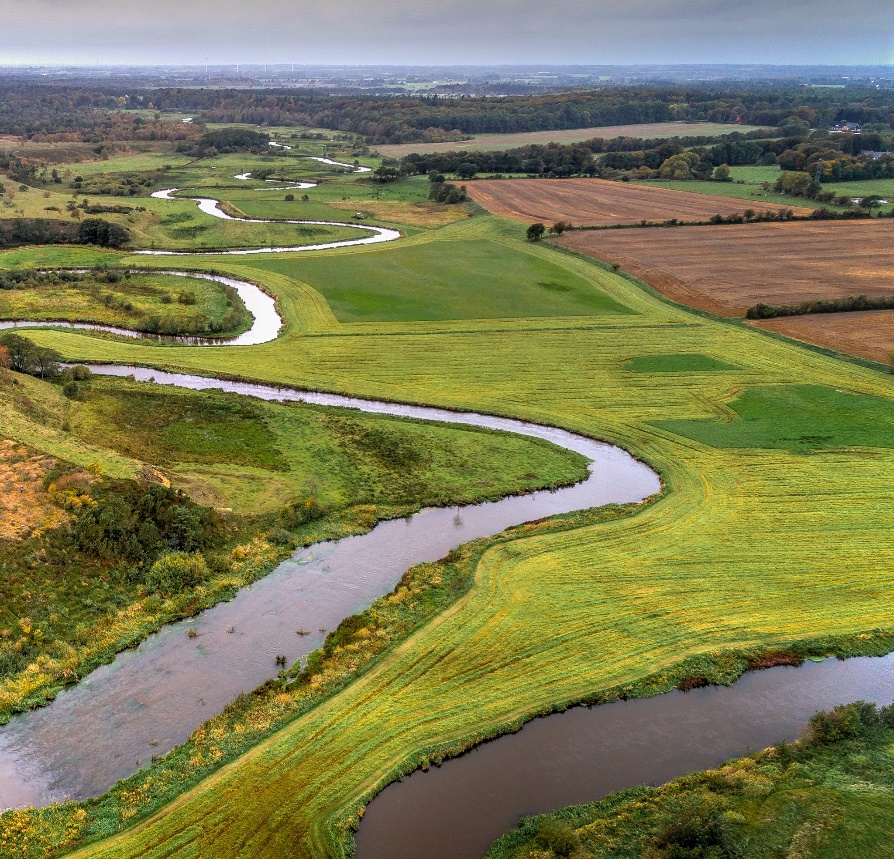 Kort om ekstensivering med slæt
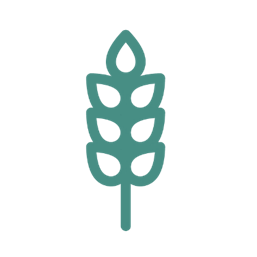 Tilskud til at udlægge omdriftsarealer til ekstensiv drift med krav om ingen gødning, græs og slæt.
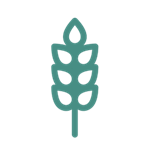 Kan kun søges inden for særligt udpegede områder.
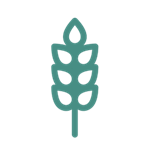 Tilskudssatsen er 3.526 kr. pr ha og kan kombineres med grundbetaling og ø-støtte.
Ved over- eller underansøgning på bioordningerne kan det udbetalte tilskud pr. ha variere 
(som udgangspunkt +/- 10 pct.)
Der er årligt afsat 134 mio. kr. til ordningen, og der er en målsætning om, at der udlægge 38.000 ha.
2
/ Ministeriet for Fødevarer, Landbrug og Fiskeri - Landbrugsstyrelsen / Ekstensivering med slæt
30. januar 2023
Formålet er at fremme en ekstensiv drift af omdriftsarealer på kulstofrige jorder og i ådale
På kort sigt
På længere sigt
Bidrage til en gradvis udpining af næringsstofindholdet i jorden 

- og derved reducere udledningen af metan og fosfor, hvis arealet senere udtages og vådgøres
Reducere udledningen af drivhusgasser og kvælstof fra arealerne
5
/ Ministeriet for Fødevarer, Landbrug og Fiskeri - Landbrugsstyrelsen / Bioordninger del 1
5. oktober 2022
Kortgrundlaget for ekstensivering med slæt
Ordningen kan kun søges inden for de områder, der fremgår af udpegningsgrundlaget. 

Udpegningen består af to dele: 
Kulstofrige jorder  
Randarealer i ådale
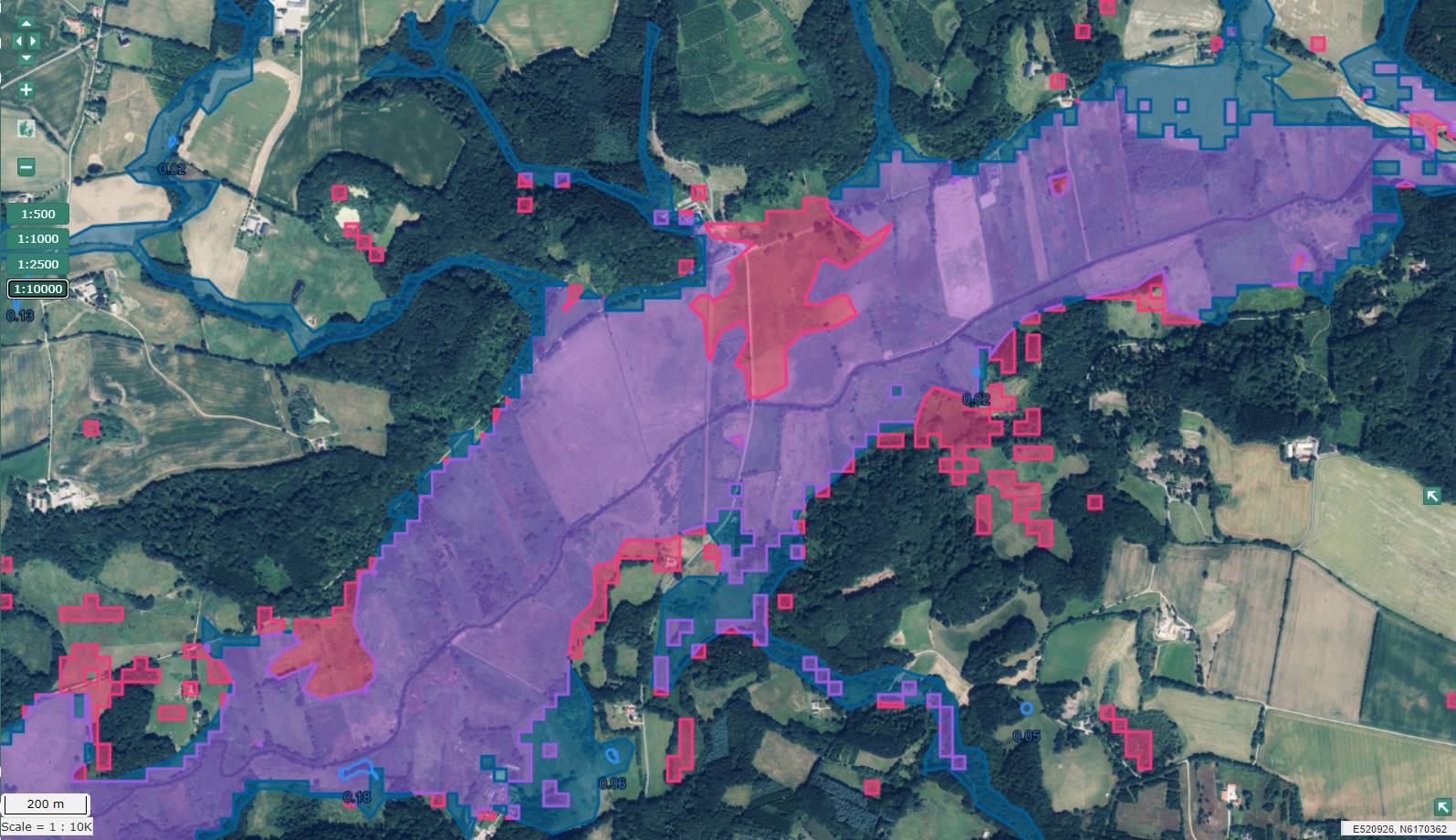 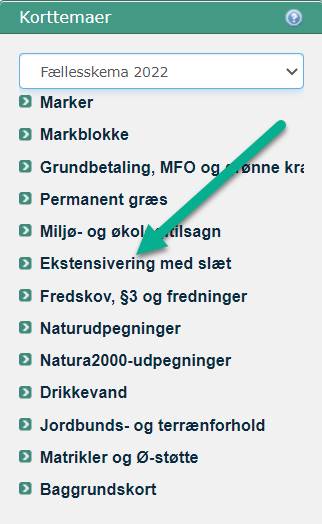 Du finder kortlaget  i Internet Markkort
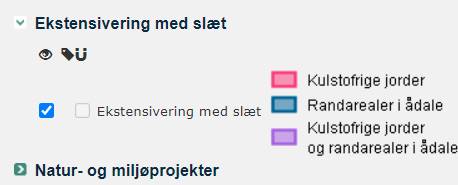 4
/ Ministeriet for Fødevarer, Landbrug og Fiskeri - Landbrugsstyrelsen / Ekstensivering med slæt
5. oktober 2022
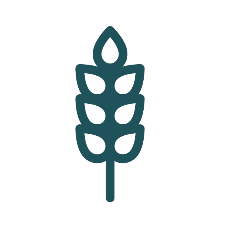 Minimum 50 pct. af marken skal overlappe med udpegnings­grundlaget.
De væsentligste adgangskrav til ordningen
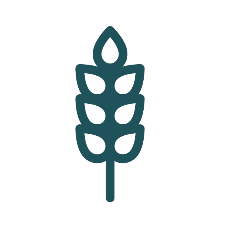 Det ansøgte areal skal være et omdriftsareal og skal være tilskudsberettiget til grundbetaling.
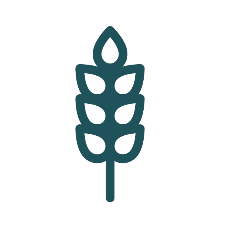 Den ansøgte mark skal være mindst 0,01 ha, og der skal søges til minimum 0,3 ha. under ordningen.
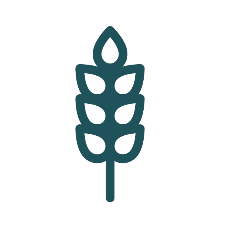 Jordbruger skal være tilmeldt Register for Gødningsregnskab.
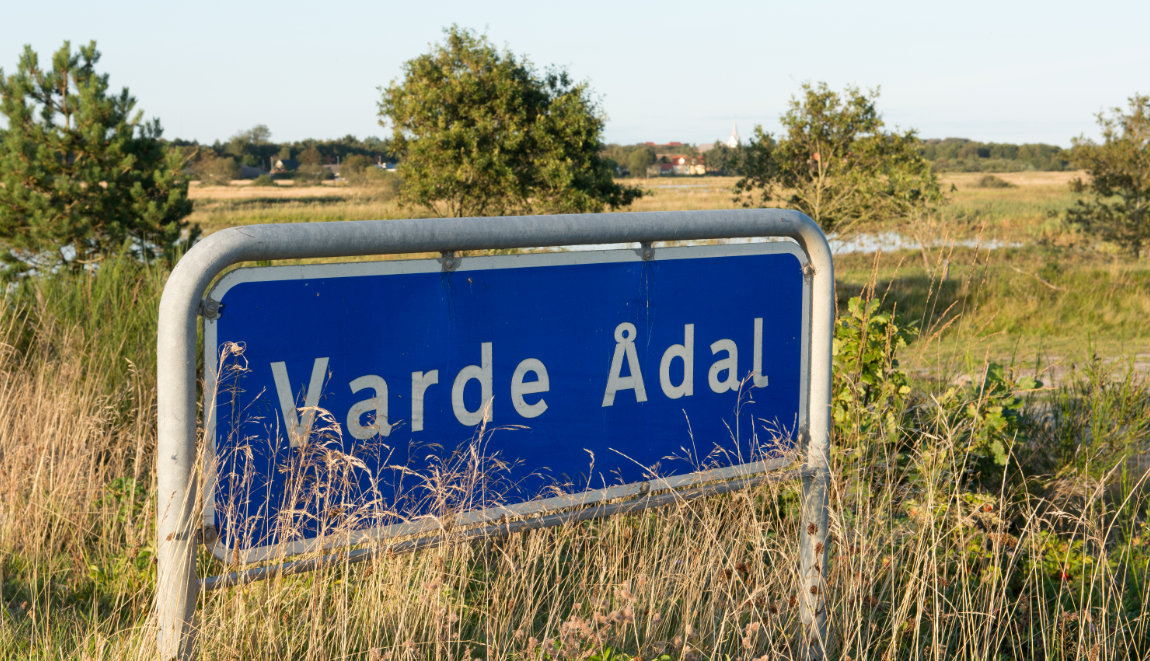 Det ansøgte areal må ikke være omfattet af andre tilsagn, bioordninger eller gødningsforbud.
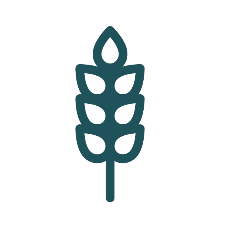 Du kan altså ikke søge til bl.a. 
§ 3-arealer og 3-metersbræmmer
5. oktober 2022
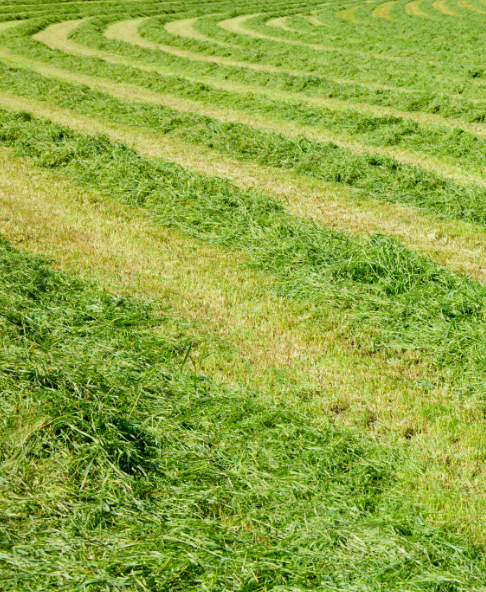 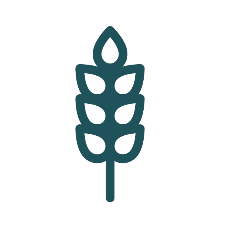 Der skal foretages minimum et slæt i perioden 1. juni – 15. september.
De 
væsentligste betingelser
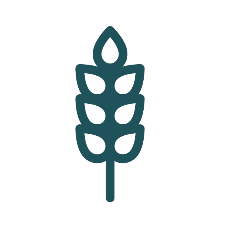 Arealet må ikke tilføres gødning og må ikke have en gødningskvote.
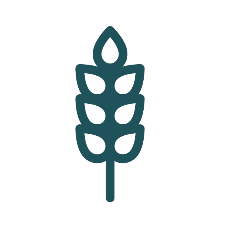 Der skal være plantedække med græs, der er etableret senest 1. januar.
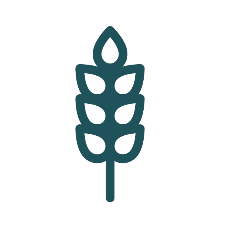 Plantedækket skal opretholdes hele ansøgningsåret.
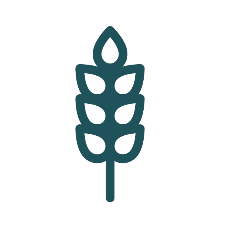 Arealet må tidligst afgræsses efter 15. september, og ved afgræsning må der ikke tilskudsfodres.
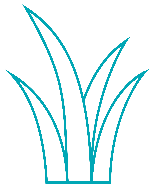 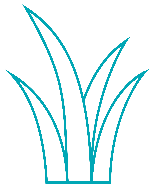 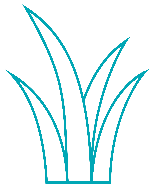 5. oktober 2022
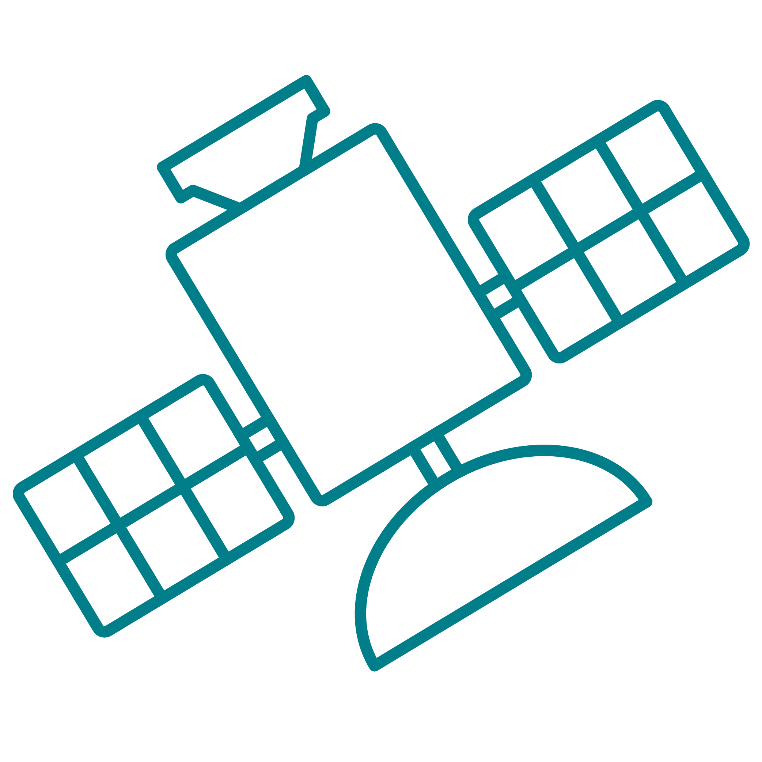 Kontrol
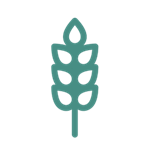 Administrativ kontrol (100 pct. af ansøgerne) 
Kontrol af indsendte oplysninger i fællesskema
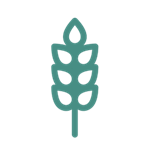 Satellitbaseret kontrol (100 pct. af ansøgerne) 
Kontrollen af at der er græs på arealet og  ingen jordbearbejdning (at plantedækket opretholdes hele året)
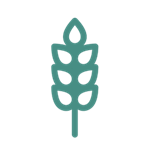 Kontrolbesøg (5 pct. af ansøgere med ikke-monitorerbare tilskudsbetingelser)
For eksempel kontrolleres krav om slæt og gødningsforbuddet ved kontrolbesøg
7
/ Ministeriet for Fødevarer, Landbrug og Fiskeri - Landbrugsstyrelsen / Landbrugsseminar 2023 Ekstensivering med slæt
30. januar 2023
På småbiotopen ophæves krav om landbrugsaktivitet 
– det betyder, at du ikke behøver at tage slæt på arealet.
Småbiotoper og ekstensivering med slæt
Du kan under ordningen:
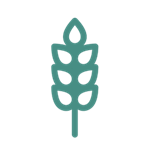 få tilskud til småbiotoper under grundbetalingen på op til 20 pct. af marken
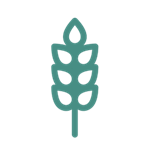 ikke få tilskud til småbiotoper til opfyldelse af GLM 8 eller bio-ordningen biodiversitet og bæredygtighed.
Indberetter du disse småbiotoper på en mark med ekstensivering med slæt, vil de blive trukket fra det tilskudsberettigede areal til ordningen.
5. oktober 2022
Tidslinje for ekstensivering med slæt 2023
1. januar 2023
Græs skal være etableret
1. Januar 2024
Plantedækket må tidligst nedpløjes, eller på anden måde destrueres
Februar - april 2023 Ansøgning i fællesskemaet
juni  -  15. september 2023 
Minimum et slæt
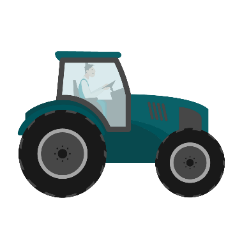 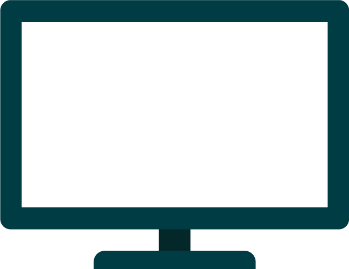 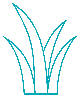 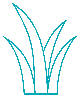 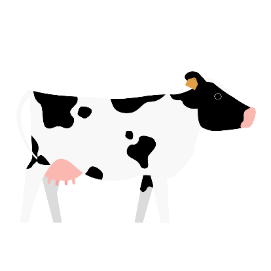 1. december – 30. juni
Udbetaling
9
/ Ministeriet for Fødevarer, Landbrug og Fiskeri - Landbrugsstyrelsen / Ekstensivering med slæt
5. oktober 2022
Væsentligste ændringer til ekstensivering med slæt til 2023
/ Ministeriet for Fødevarer, Landbrug og Fiskeri - Landbrugsstyrelsen / Ekstensivering med slæt
8
5. oktober 2022
Du kan læse mere om ordningen her
Læse med om ordningen på Landbrugsstyrelsens hjemmeside:
lbst.dk/reform2023 
 

Og i udkast til bekendtgørelse og vejledning om ordningen, som har været i ekstern høring.
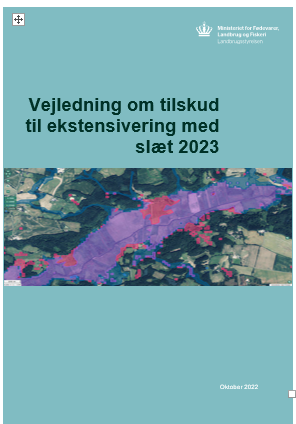 9 / Ministeriet for Fødevarer, Landbrug og Fiskeri - Landbrugsstyrelsen / Ekstensivering med slæt
5. oktober 2022